Underground Water
Groundwater
Groundwater is contained in aquifers, porous spongelike layers of rock, sand, or gravel.

Aquifers- porous, saturated layers of sand, gravel, or bedrock through which groundwater flows


Water table = boundary between the upper zone of aeration and the lower zone of saturation, falls in dry weather, rises in wet weather
Aquifers
Confined or artesian aquifer = water under pressure, trapped within impermeable layers

Unconfined aquifer = water under less pressure; no overlying impermeable layer

Aquifer recharge zone = geographic area where water infiltrates  soil and recharges aquifer
Groundwater and aquifers
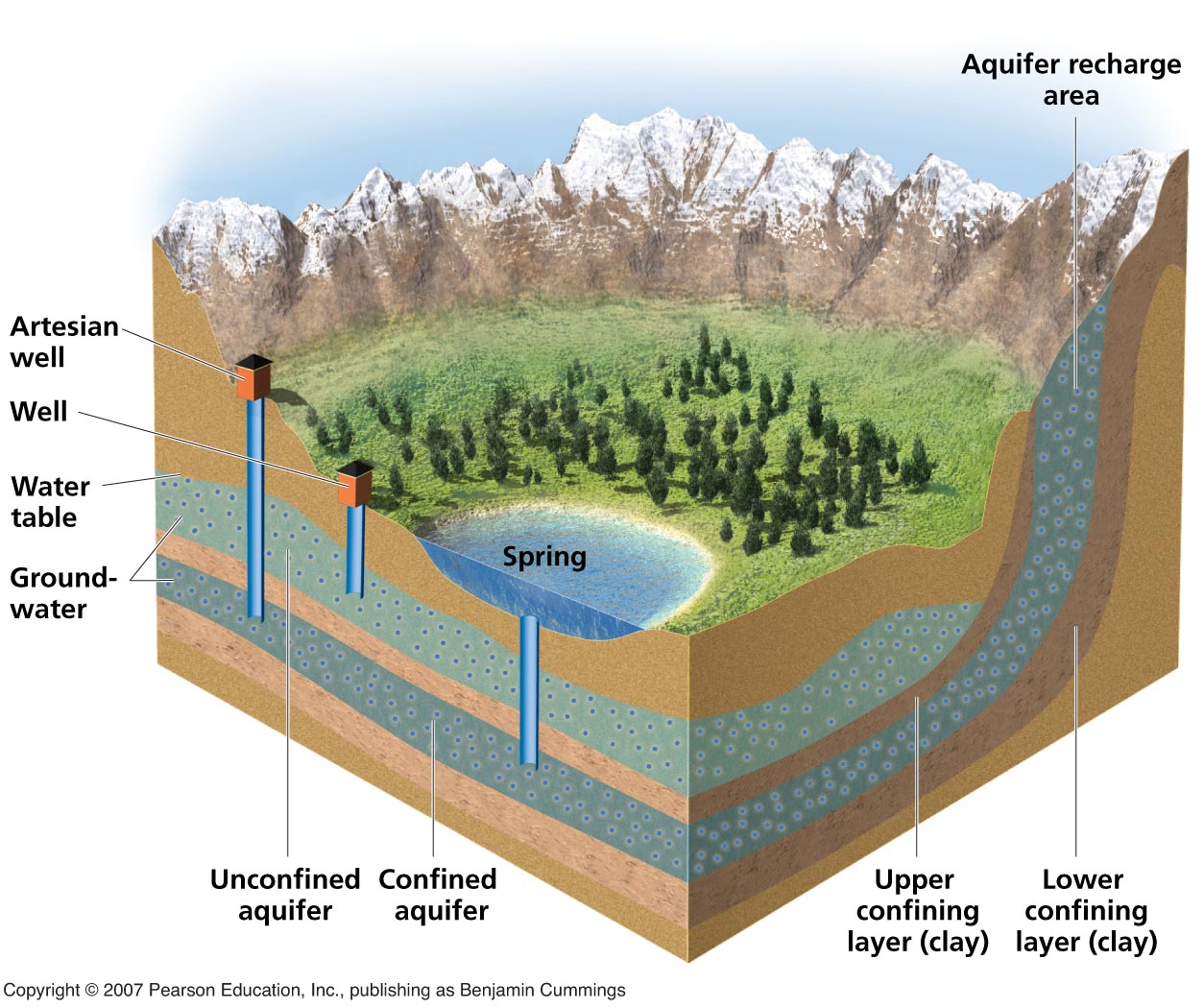 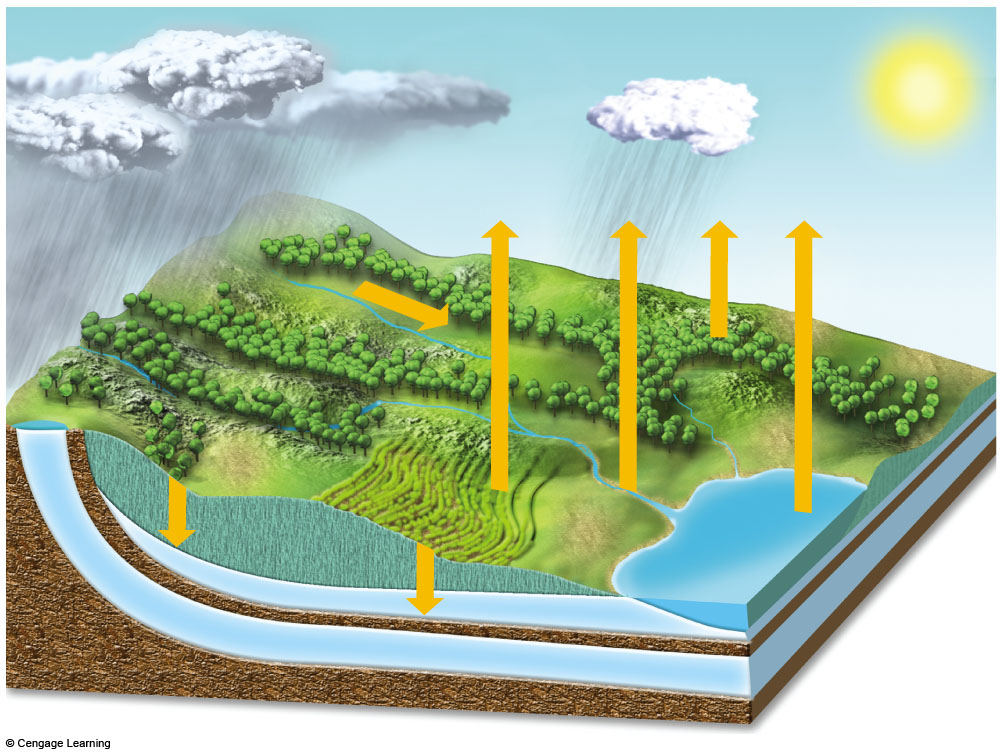 Unconfined Aquifer Recharge Area
Evaporation and transpiration
Precipitation
Evaporation
Confined
Recharge
Area
Runoff
Flowing
artesian well
Recharge Unconfined Aquifer
Stream
Well
requiring
a pump
Water
table
Infiltration
Lake
Infiltration
Unconfined aquifer
Less 
permeable material such as clay
Confined aquifer
Confining impermeable rock layer
Fig. 11-2, p. 229
[Speaker Notes: Figure 11.2: Natural capital: groundwater system. An unconfined aquifer is an aquifer with a permeable water table. A confined aquifer is bounded above and below by less permeable beds of rock where the water is confined under pressure. Some aquifers are replenished by precipitation; others are not.]
Ground water
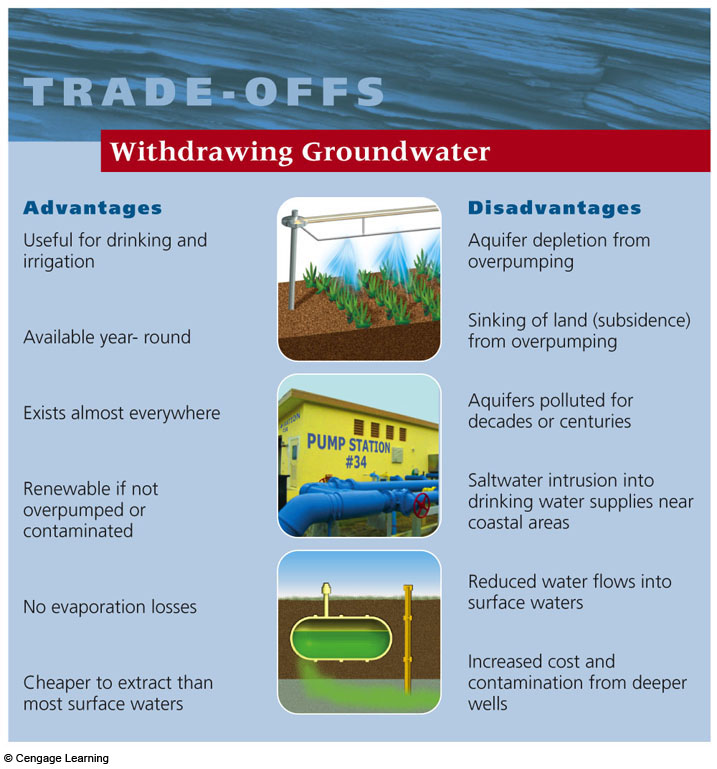 Groundwater Pollution
Greater threat to humans than much of more visible surface water pollution
Much groundwater renewed slowly, such that pollution lingers for long time
Crude estimates indicate that up to 25% of usable groundwater in the U.S. contaminated
Extremely difficult to clean up contaminated groundwater; prevention more effective
Main approach: pump groundwater to surface, purifying water, and returning to aquifer; costs high
© Brooks/Cole Publishing Company / ITP Water Resources and Water Pollution by Paul Rich
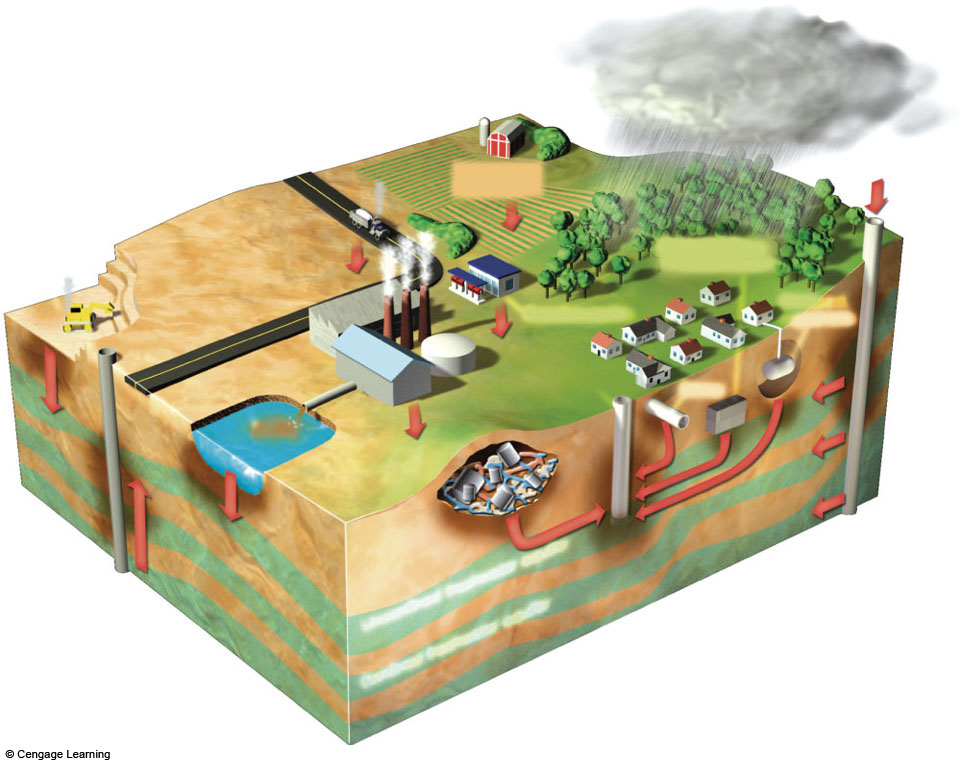 Polluted air
Hazardous waste
injection well
Pesticides
and fertilizers
Deicing
road salt
Coal strip
mine runoff
Buried gasoline
and solvent tanks
Cesspool,
septic tank
Gasoline station
Pumping
well
Water
pumping well
Waste lagoon
Sewer
Landfill
Leakage
from faulty
casing
Accidental
spills
Discharge
Confined
aquifer
Unconfined freshwater aquifer
Groundwater
flow
Confined freshwater aquifer
Fig. 11-25, p. 249
[Speaker Notes: Figure 11.25: Natural capital degradation: principal sources of groundwater contamination in the United States. Another source is saltwater intrusion from excessive groundwater withdrawal. 
Question: What are three sources shown in this picture that might be affecting groundwater in the area where you live? (Figure is not drawn to scale.)]
Groundwater pollution sources
Prevention
Reduce sources that feed into the aquifer;
Monitor aquifers near landfills
Require leak detection systems and liability insurance for existing and new underground tanks that store hazardous liquids;
Ban or more strictly regulate disposal of hazardous wastes in landfills;
Store hazardous liquids aboveground with more safeguards.
© Brooks/Cole Publishing Company / ITP Water Resources and Water Pollution by Paul Rich
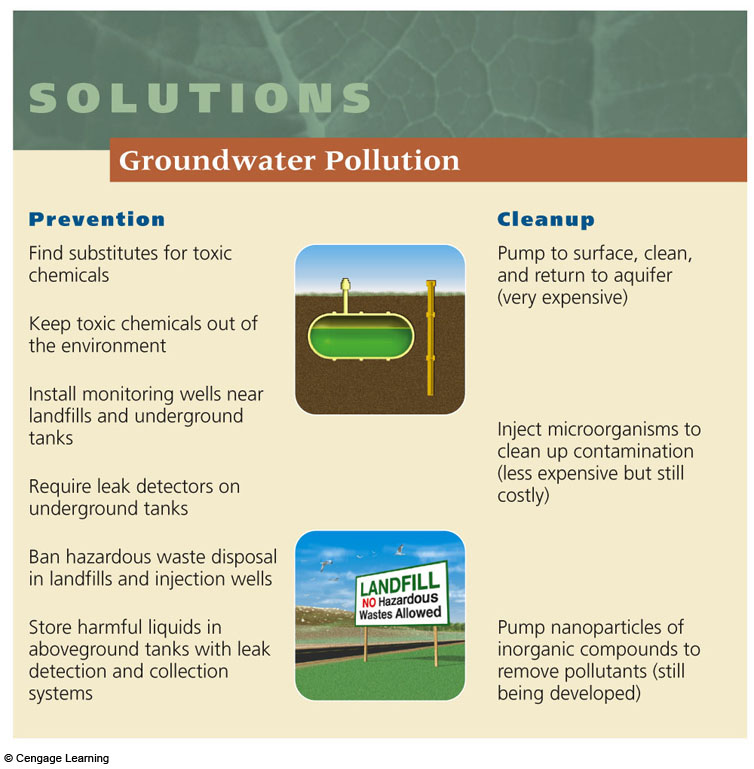 Zamzam Well:
Zamzam well: is a well located 20 metres east of the Kaaba.
The Zamzam well  is about 30 metres deep and 1.08 to 2.66 metres in diameter
The Saudi Geological Survey has a "Zamzam Studies and Research Centre" which analyses the technical properties of the well in detail
The water level is 3.23 metres (about 10.59 ft) below the surface. A pumping test at 8000 litres/second for more than a 24 hour period showed a drop in water level from 3.23 metres below surface to 12.72 metres and then to 13.39 metres, after which the water level stopped receding. When pumping stopped, the water level recovered to 3.9 metres below surface only 11 minutes later. This data shows that the aquifer feeding the well seems to recharge from rock fractures in neighbouring mountains around Mecca